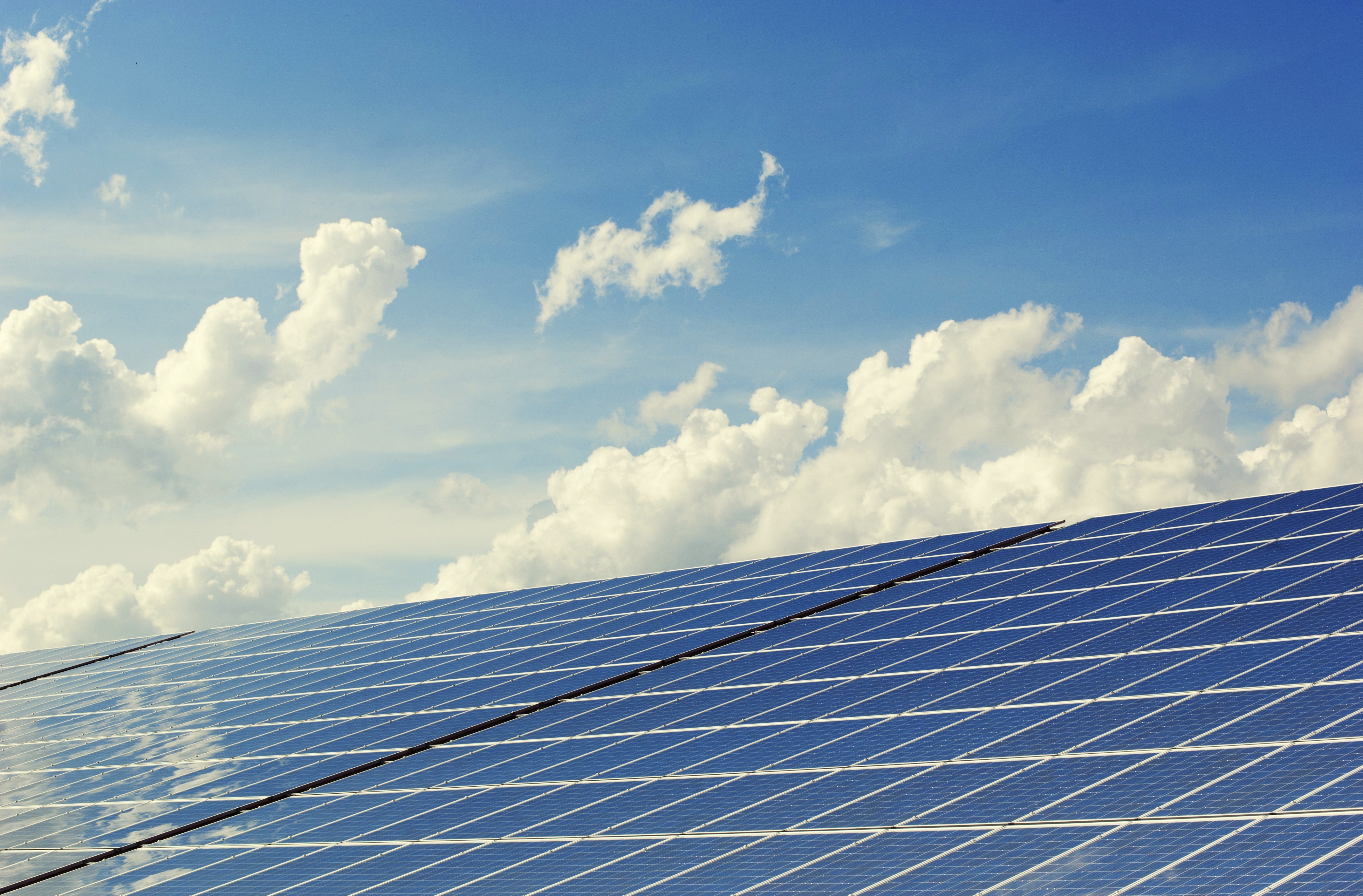 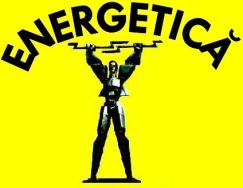 UNIVERSITATEA "VASILE ALECSANDRI“ DIN BACĂU
FACULTATEA DE INGINERIE
Domeniul
INGINERIE ENERGETICĂ
Master
ECHIPAMENTE ȘI TECHNOLOGII MODERNE ÎN ENERGETICĂ
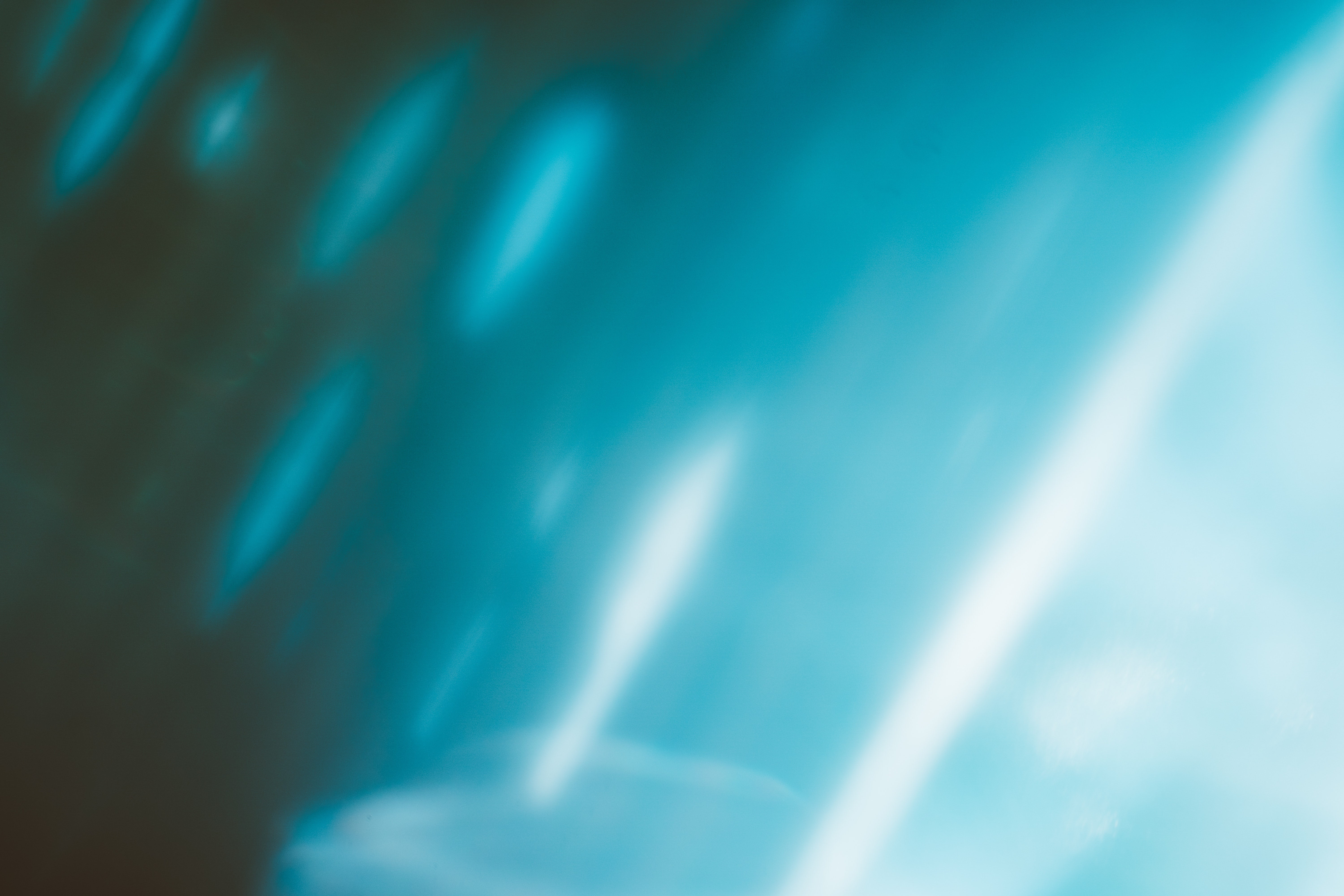 Specializează-te și tu
în domeniul
INGINERIE ENERGETICĂ!
 

Te poți specializa în domeniul 
    INGINERIE ENERGETICĂ și 
    vei fi mai competent la locul de   
    muncă dacă ești deja        
    Inginer Energetic sau vei căpăta  
    cunoștințe noi în acest
    domeniu dacă ești Inginer 
    Electric, Mecanic sau de altă 
    specializare.
Dacă nu lucrezi încă sau dacă vrei alt 
   loc de muncă, ai șanse mai mari să 
   lucrezi în:
 centrale termoelectrice, 
   hidroelectrice, eoliene, fotovoltaice; 
 unități de transport și distribuție a 
  energiei electrice în cadrul E-ON, 
  TRANSELECTRICA, etc.;
 unități industriale ; 
 firme care execută, comercializează 
  sau fac mentenanță la echipamente 
  energetice;
 firme de proiectare instalații
  electrice  și termice, de audit;
 servicii orășenești și comunale 
  (primării, etc.).
Specializează-te și tu în domeniul INGINERIE ENERGETICĂ!
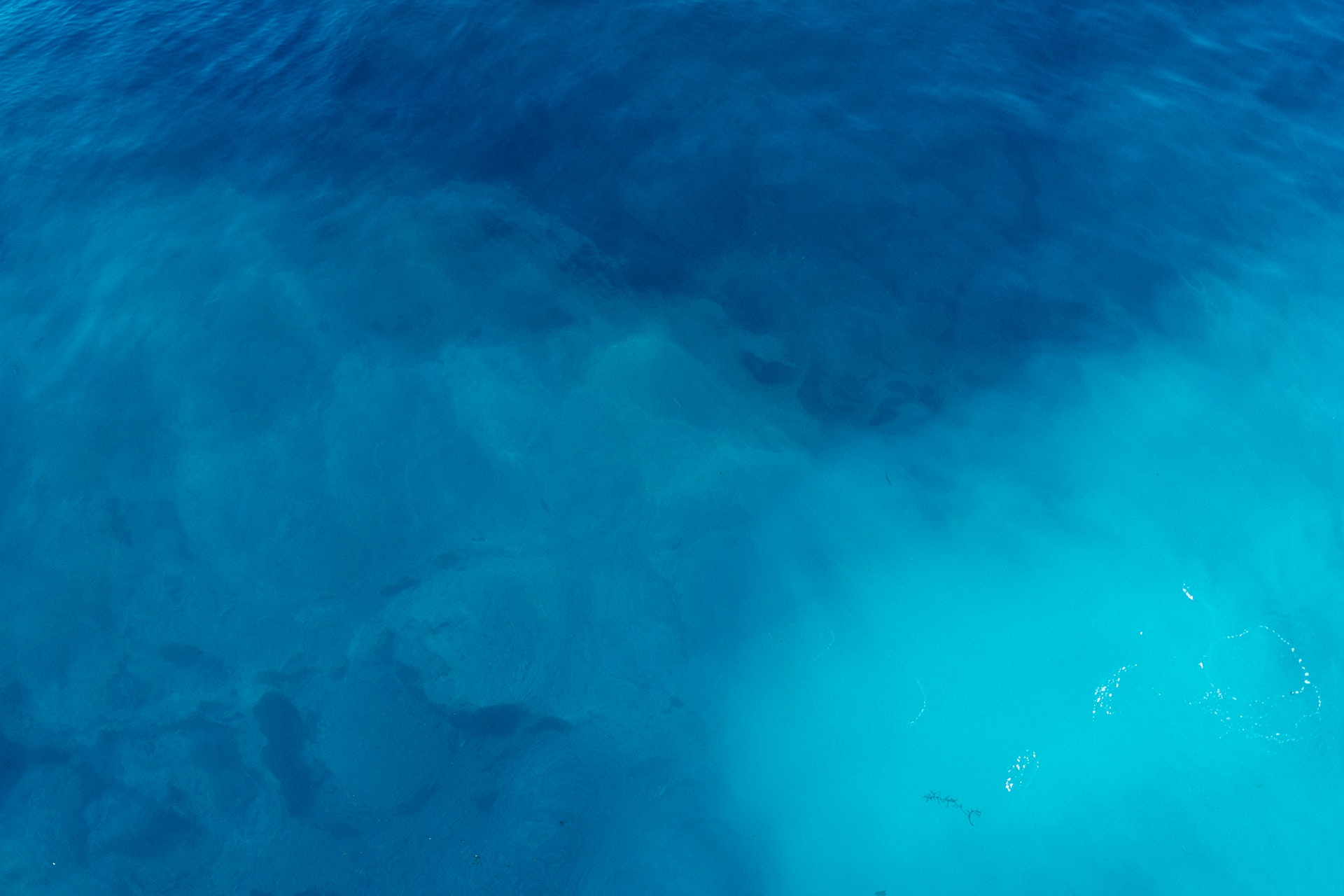 Te putem ajuta să devii specialist în domeniul INGINERIE 
    ENERGETICĂ dacă  vei fi student și absolvent la masterul 
    ECHIPAMENTE ȘI TEHNOLOGII MODERNE ÎN ENERGETICĂ

Poți dobândi cunoștințe teoretice și practice despre:  
 tehnologii moderne de producere a energiei electrice și 
  termice;
 soluții moderne de realizare a stațiilor electrice;
 tehnologii noi de realizare și control a rețelelor electrice;
 calitatea energiei electrice;
 expertiza și auditarea energetică clădirilor; 
 eficiență energetică, bilanțuri energetice, modelare;
 tehnici avansate pentru creșterea eficienței sistemelor de
  acționare.
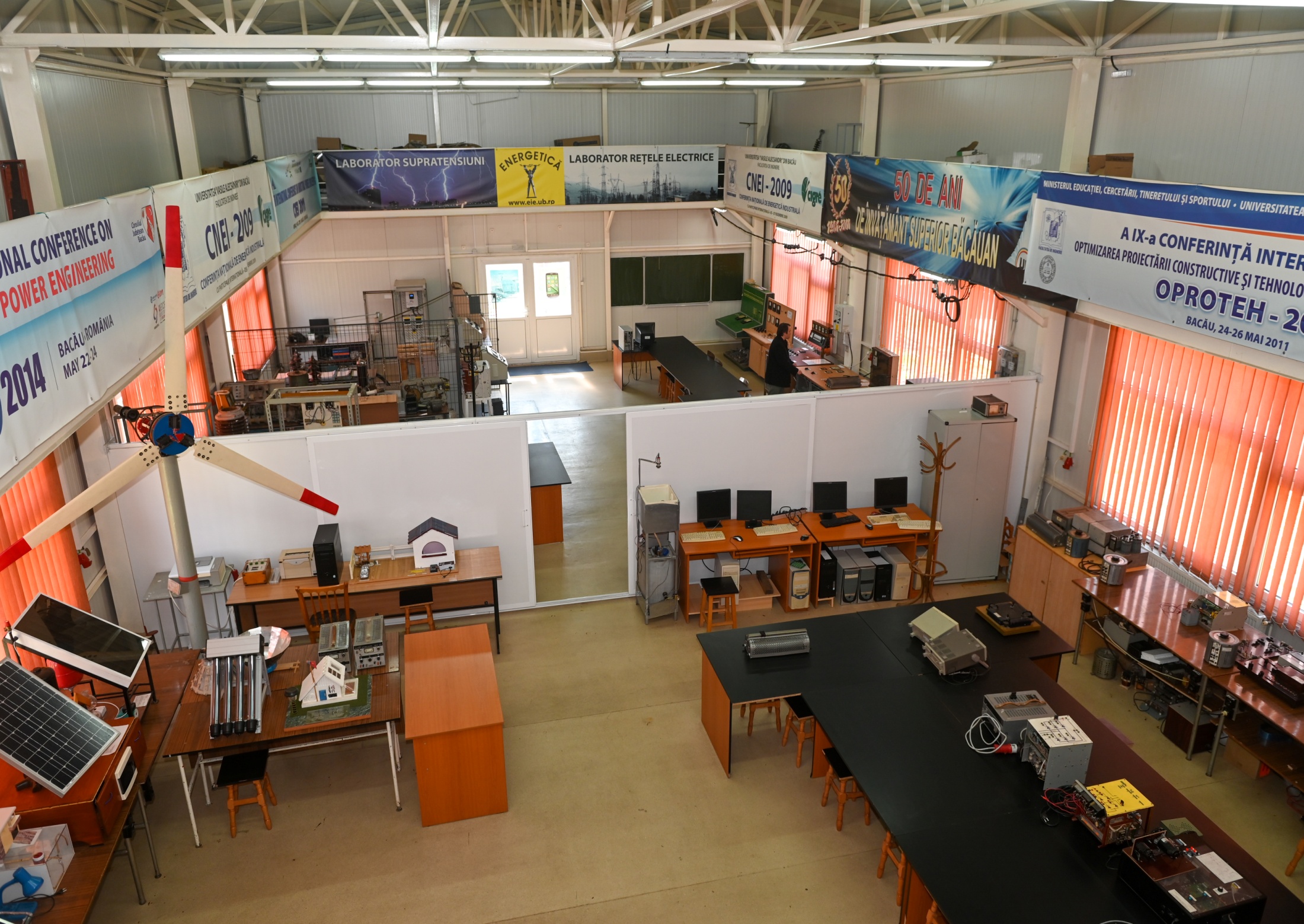 Laboratoare
 Energetică
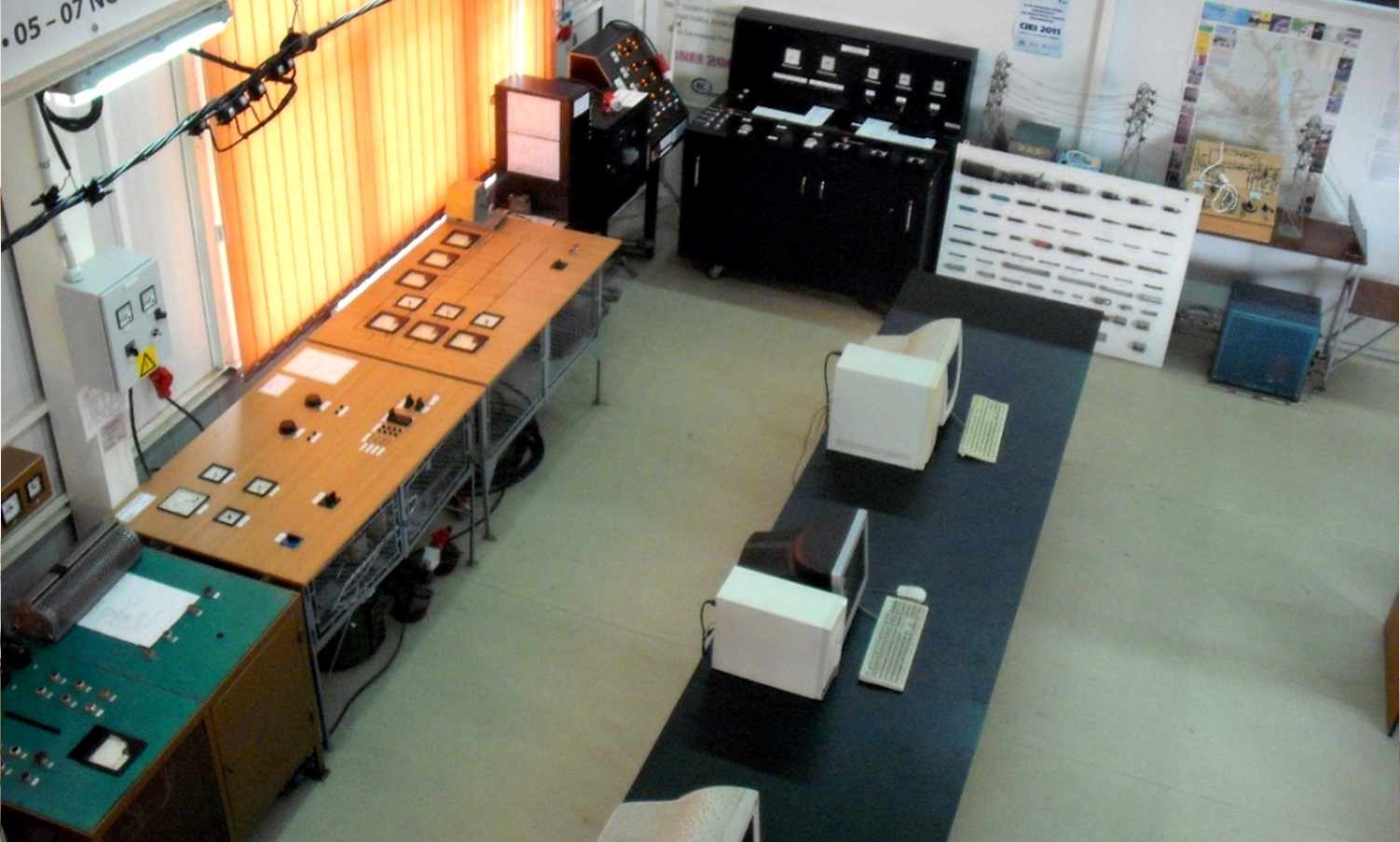 Laborator Rețele electrice
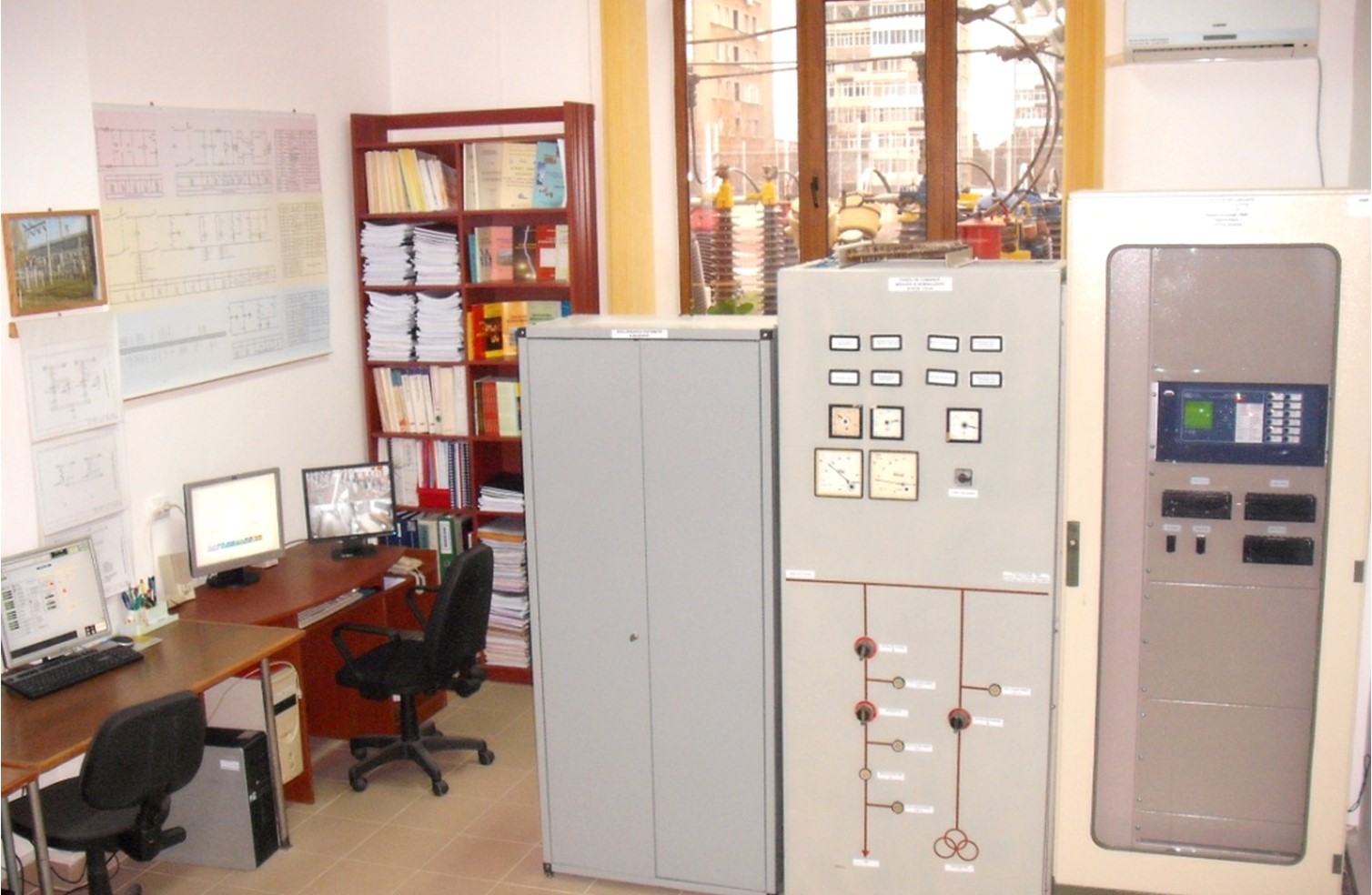 Laborator Stații electrice
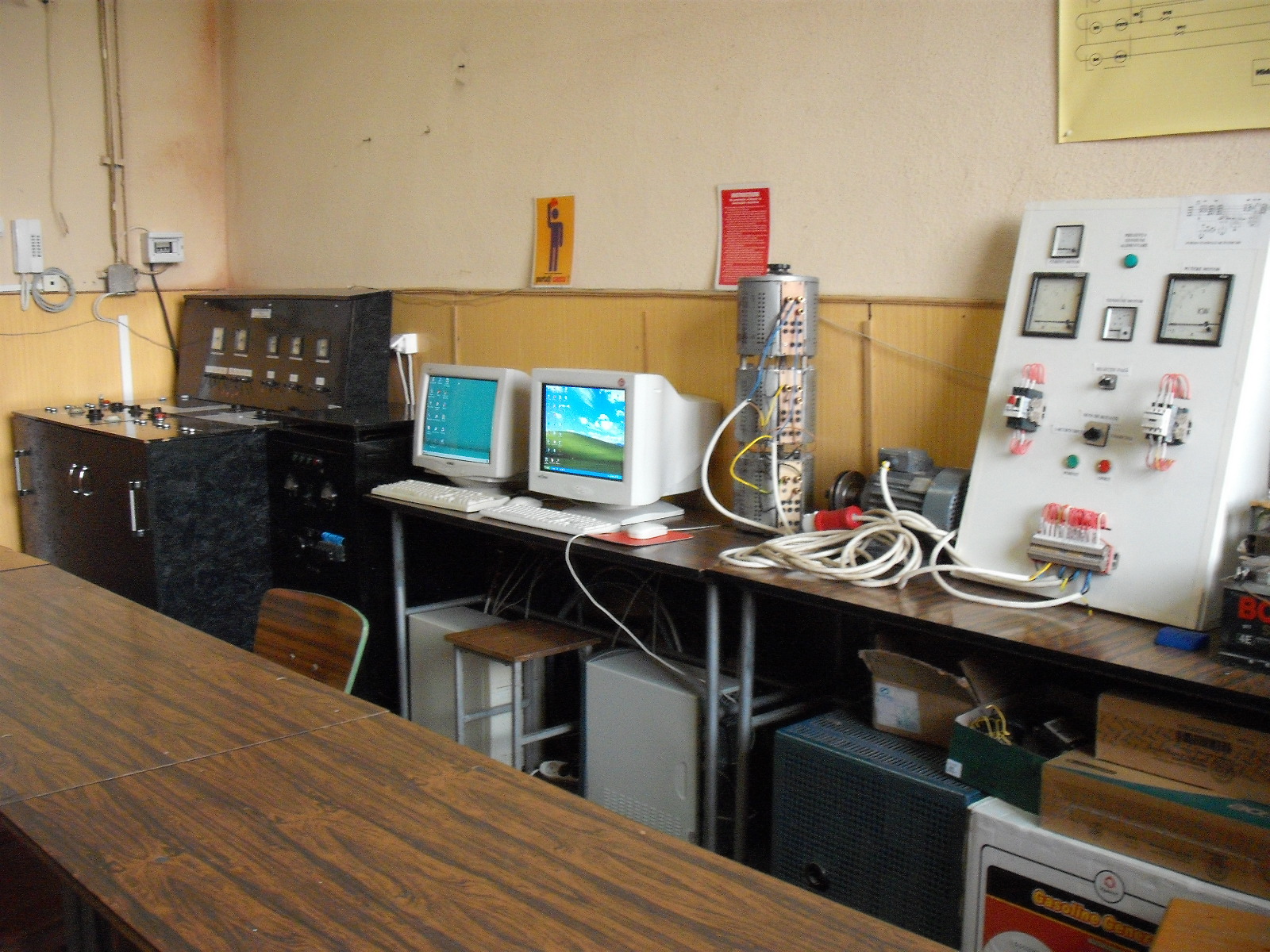 Laborator Bilanțuri energetice 
și calitatea energiei
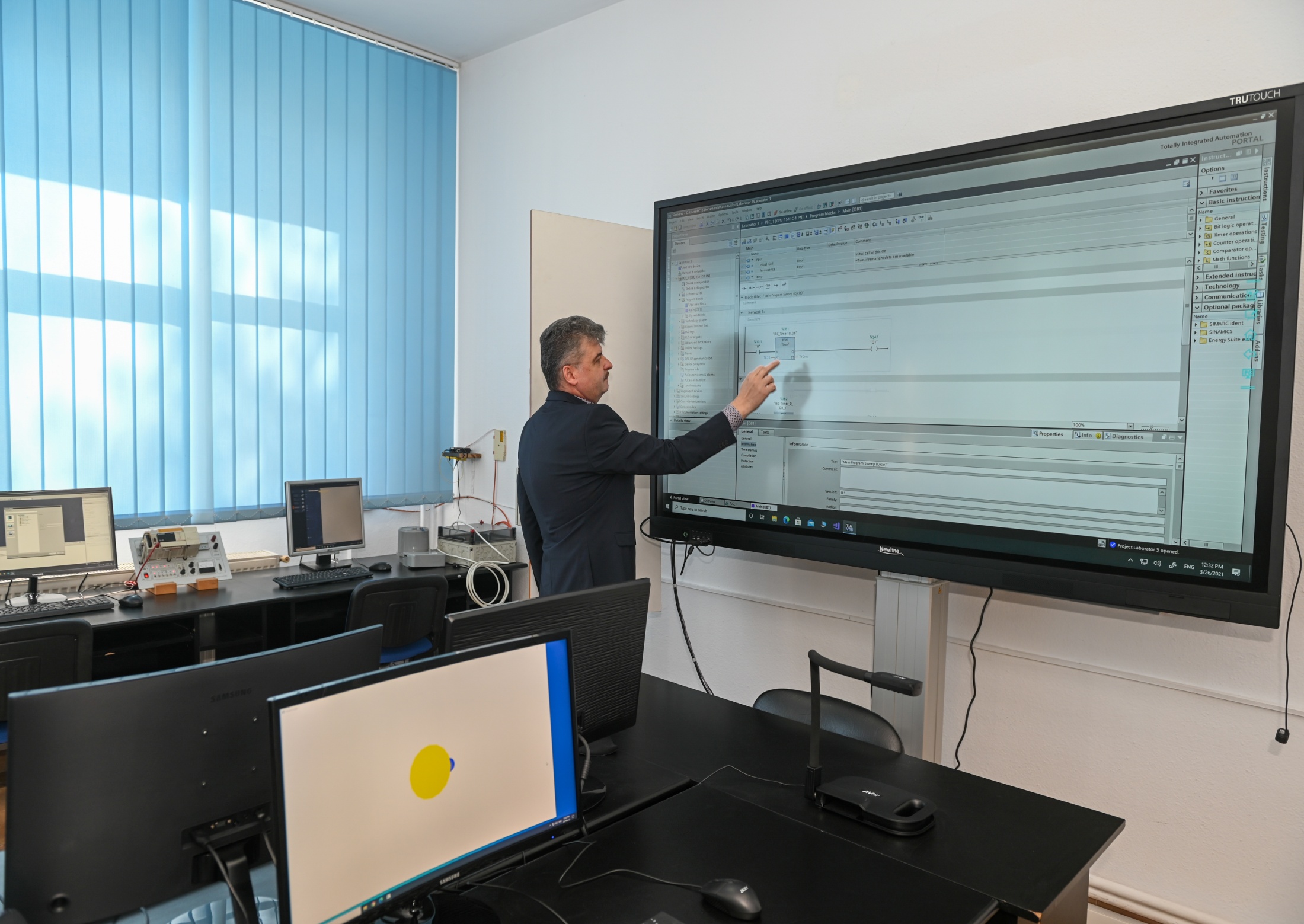 Laborator Modelare și simulare
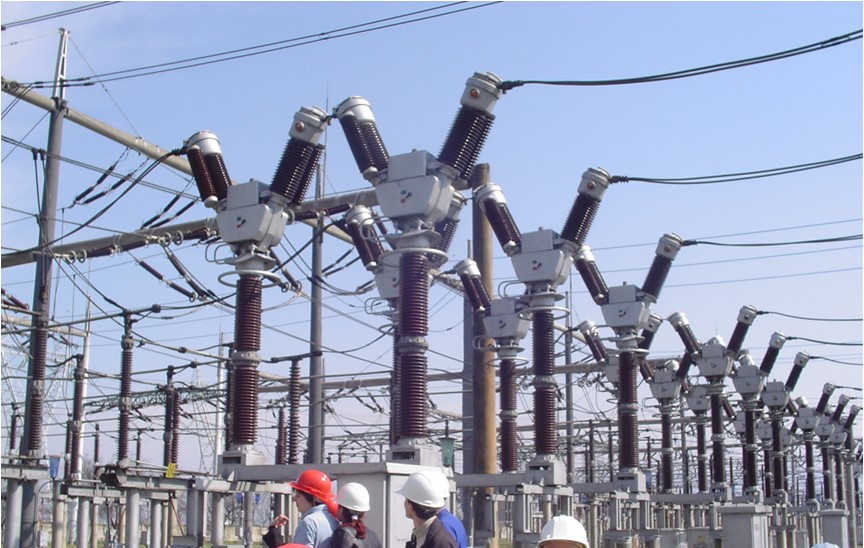 Specializează-te și tu 
în domeniul 
INGINERIE ENERGETICĂ!